BASISWISSEN GDIBlock 4: Metadaten in der GDI
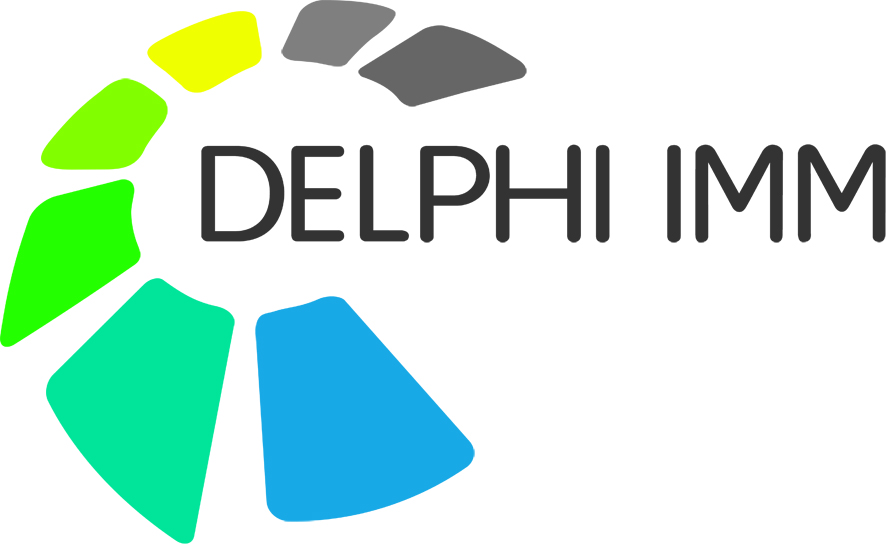 1
Agenda
CatalogueService – Web / CS-W
Motivation
Operationen
CSW-Konformität (TEAM-Engine)
Demonstration

Interoperabilität
Import/Export ProMIS-Online u. EUOSME

Diskussion
2
CatalogService-Web / CS-W
Motivation
Infrastruktur für Metadaten-Recherchenim Geodatenbereich
plattformunabhängig
spezifiziert nur Schnittstellen,keine Implementierungen
standardisiert durch OGC (v2.0.2)
nahtlose Einbindung in den Workfloweiner GDI durch OWS-Spezifikationen(OGC WebServices)
3
Potsdam, den 28.02.2011
3
CatalogService-Web / CS-W
Operationen
Discovery
GetCapabilities
GetRecords
GetRecordByID
Transaction
Insert
Update
Delete
Harvesting
4
Potsdam, den 28.02.2011
4
CatalogService-Web / CS-W
GetCapabilities
Informationen über CSW-Instanz an sich
Selbstbeschreibung des Dienstes
Relevanz für generische Client-Programmierung
Semantik ähnlich zu WSDL
spezifiziert in OWS (OGC)
Informationen zu:
Dienstanbieter
Recherchemöglichkeiten
Implementierungsrelevanten Aspekten
5
CatalogService-Web / CS-W
GetRecords
zur Abfrage von Metadatensätzen
parametrisierbar hinsichtlich
zeitlichen Angaben
räumlichen Angaben
…
...und optional allen Inhalten eines Metadatensatzes
Eingrenzung des Suchergebnisses u.a. mittels Filter-Encoding
weiterhin resultSets, outputSchemas
6
CatalogService-Web / CS-W
Filter-Encoding
zur Konkretisierung der Recherche
erlaubt räumliche, zeitliche, inhaltliche Abfragen
BOOLE'sche Logik
<ogc:Filter>
	<ogc:Not>
       	<ogc:BBOX>
          	<ogc:PropertyName>ows:BoundingBox</ogc:PropertyName>
              	<gml:Envelope srsName="urn:x-ogc:def:crs:EPSG:6.11:4326">
              		<gml:lowerCorner>60.0 12.0</gml:lowerCorner>
	  			<gml:upperCorner>70.0 20.0</gml:upperCorner>
       		</gml:Envelope>
		</ogc:BBOX>
	</ogc:Not>
</ogc:Filter>
7
CatalogService-Web / CS-W
GetRecordByID
analog zu GetRecords
Metadatensätze jedoch nur hinsichtlich ihrer (UU)ID identifizierbar
Achtung Konflikt:
ISO 19115 verpflichtet keine UUID
Element fileIdentifier optional
INSPIRE Netzdienste kennen kein GetRecordByID
Vorteil: effizient implementierbarund nutzbar
8
CatalogService-Web / CS-W
Insert/Update/Delete
transaktionale Operationen
„push“-Operationen
beeinflussen Inhalt des CSW
zweckmäßigerweise mit Validierungsschritten verbunden
Austauschformat ISO 19139
9
CatalogService-Web / CS-W
CSW-Konformität
analog zur Validität von Metadaten
angeboten u.a. direkt durch OGC
Erreichbar unter http://cite.opengeospatial.org/cite
Voraussetzung: Test-Dokumente in zu prüfendem CSW
Syntaktische Prüfungen
Semantische Prüfungen
10
Interoperabilität
Mögliche Definition
„Interoperabilität ist die Fähigkeitunabhängiger, heterogener Systeme, möglichst nahtlos zusammenzuarbeiten, um Informationen auf effiziente und verwertbare Art und Weise auszutauschen bzw. dem Benutzer zur Verfügung zu stellen, ohne dass dazu gesonderte Absprachen zwischen den Systemen notwendig sind.
Wikipedia.de
11
Interoperabilität
EUOSME
European Open Source Metadata Editor
http://inspire-geoportal.eu/EUOSME/
implementiert INSPIRE-Direktive
INSPIRE – Infrastructure for Spatial Information in Europe
auf internationaler Ebene:Commission Regulation (EC) No 1205/2008
auf nationaler Ebene GeoZG bzw. Landesgesetze
12
Interoperabilität
EUOSME
Vorteile
Open Source
stark auf aktuelle Entwicklung ausgelegt
direkt eingebundene Validierung
Nachteile
nur Minimalmenge an Metadatenelementen
nicht auf konkrete Communities zugeschnitten
Validierung außerhalb der INSPIRE-Anforderungen fehlerhaft
13
Interoperabilität
Workflow
Metadatum in ProMIS-Online erstellen
Exportieren in XML-Datei
Selbige in EUOSME importieren
Validieren
Wiederum exportieren

Fazit: Interoperabilität ist leichter gedacht als getan!
14
Werden Sie Teil der GDI Brandenburgund machen Sie sich fit für Europa!
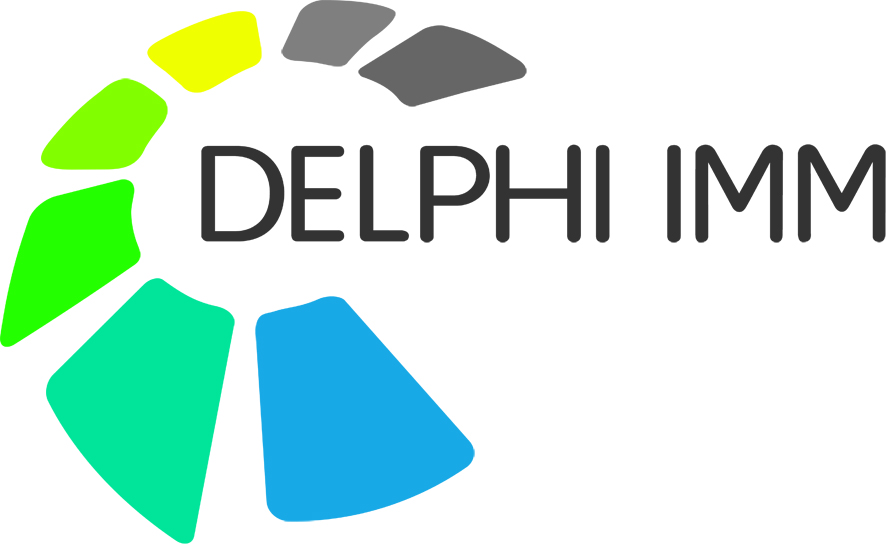 [ rolf.lessing I matthias.friese]@delphi-imm.de
15